Qualitätsmanagement(QM)
Curriculum: Einführung in S/4HANA mit Global Bike
4.1 (Mai 2022)
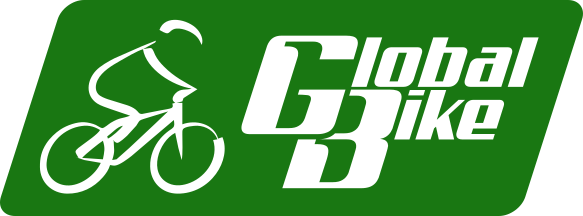 SAP S/4HANA 2020
Fiori 3.0
Global Bike
keine
Tim Böttcher
Babett Ruß
Anfänger
Sie sind in der Lage,
einige Funktionalitäten des QM-Moduls aufzählen zu können,
die zentralen Organisationseinheiten des QM-Moduls zu definieren.
Stammdaten mit besonderer Bedeutung für das QM-Modul zusammenzufassen,
einen Standard-QM-Prozess zu erläutern.
Unterschied zwischen ERP und S/4HANA in QM erklären
Funktionalität
Qualitätsplanung

Qualitätskontrolle

Qualitätslenkung

Qualitätszeugnisse

Qualitätsmeldungen

Prüfmittelverwaltung

Inspektion mittels verschiedener Inventurverfahren

Stabilitätsstudie
Logistikkontrolle

Archivierung

Datentransfer
Agenda
QM Organisationsstrukturen

QM Stammdaten

QM Prozesse
QM Organisationsstruktur (Qualitätsmanagement)
Mandant
Betriebswirtschaftlich größte organisatorische Einheit in einem SAP-System

Buchungskreis
Betriebswirtschaftlich kleinste organisatorische Einheit, für die eine vollständige, in sich abgeschlossene Buchhaltung (Bilanz, GuV etc.) abgebildet werden kann

Werk
Betriebsstätte oder Tätigkeitsbereich in einem Unternehmen zur
Produktion, Distribution, Beschaffung und/oder Instandhaltung

Lagerort
Organisatorische Einheit, die eine Unterscheidung von Beständen innerhalb eines Werkes ermöglicht
QM Organisationsstruktur (Beschaffung)
Einkaufsorganisation
Einkaufsaktivitäten eines Werkes finden in der Einkaufsorganisation statt.
Ist verantwortlich für die Beschaffung von Dienstleistungen und Materialen
Verhandelt Einkaufskonditionen mit Lieferanten

Einkäufergruppe
Schlüssel für einen Einkäufer oder eine Gruppe von Einkäufern, der bzw. die für bestimmte Einkaufstätigkeiten zuständig ist
Kommunikationskanal zu den Lieferanten
[Speaker Notes: Internal Document instructing the purchasing department to request a specific good or service for a specified time
Requisitions can be created two ways:
Directly - Manually
person creating determines: what, how much, and when
Indirectly - Automatically
MRP
Production Orders
Maintenance Orders
Sales Orders]
Global Bike Struktur des Qualitätsmanagement
Global Bike
Mandant
Buchungs-
kreis
Global Bike Inc.
Global Bike Germany GmbH
Dallas
San Diego
Miami
Heidelberg
Hamburg
Werk
Rohstoff
Handelsware
Handelsware
Rohstoff
Handelsware
Lagerort
Halbfabrikat
Halbfabrikat
Fertigerzeugnis
Fertigerzeugnis
Fertigerzeugnis
Fertigerzeugnis
Sonstige
Sonstige
Fertigerzeugnis
Sonstige
Sonstige
Sonstige
Versandstelle
DL00
MI00
SD00
TO00
HD00
HH00
PE00
RM00
RM00
TG00
TG00
TG00
TG00
TG00
Lagerort
FG00
FG00
SF00
FG00
SF00
FG00
FG00
MI00
MI00
FG00
MI00
FG00
MI00
MI00
MI00
MI00
Zentrale Einkaufsorganisation (global) GL00
Einkaufsorg. US00
CA00
EKO DE00
AU00
Einkäufergruppe Nord-Amerika
                       N00
EKG Europa
        E00
Asien
A00
Dallas
 DL00
Miami
 MI00
S. Diego
SD00
Toronto
TO00
Heidelb.
 HD00
Hamburg
 HH00
Werk
Perth
PE00
BUK US00
CA00
BUK DE00
AU00
Buchungskreis
Mandant Global Bike
Global Bike Organisationsstruktur in SAP ERP (Logistik)
[Speaker Notes: Grau dargestellte Organisationseinheiten existieren noch nicht in Global Bike, sind aber bereits geplant.]
Agenda
QM Organisationsstrukturen

QM Stammdaten

QM Prozesse
QM Stammdaten
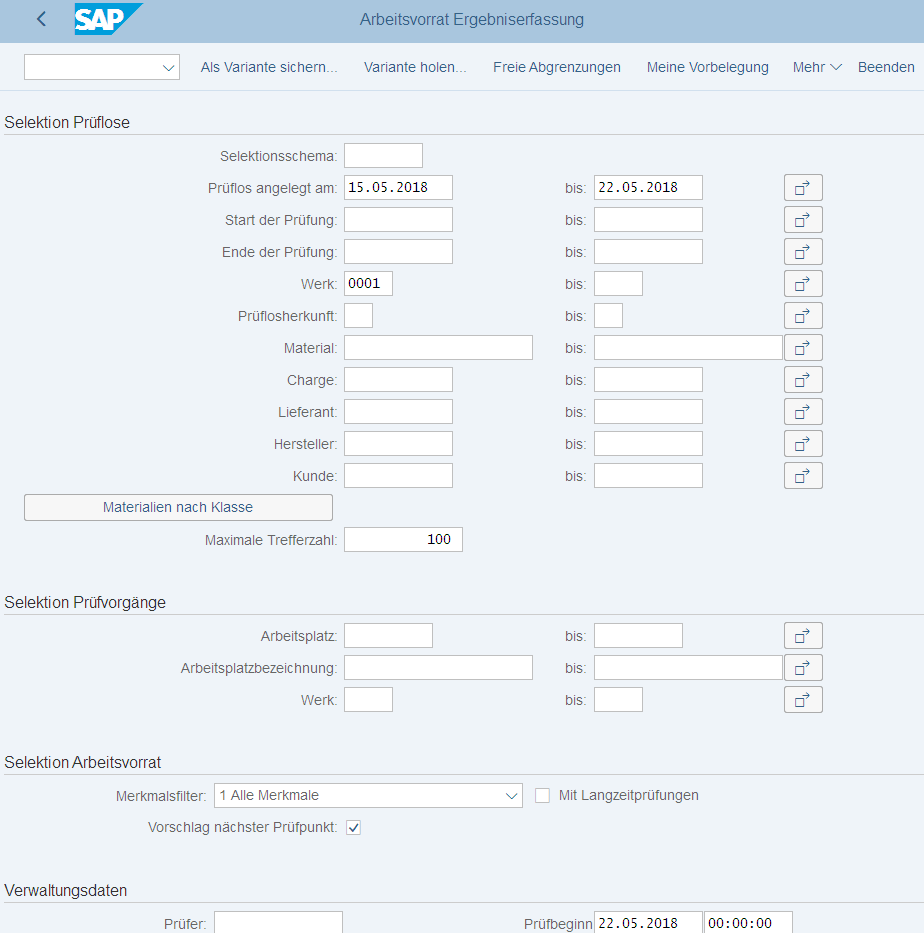 Kundenstammsatz
Materialstammsatz
Lieferantenstammsatz
Kundenstammsatz
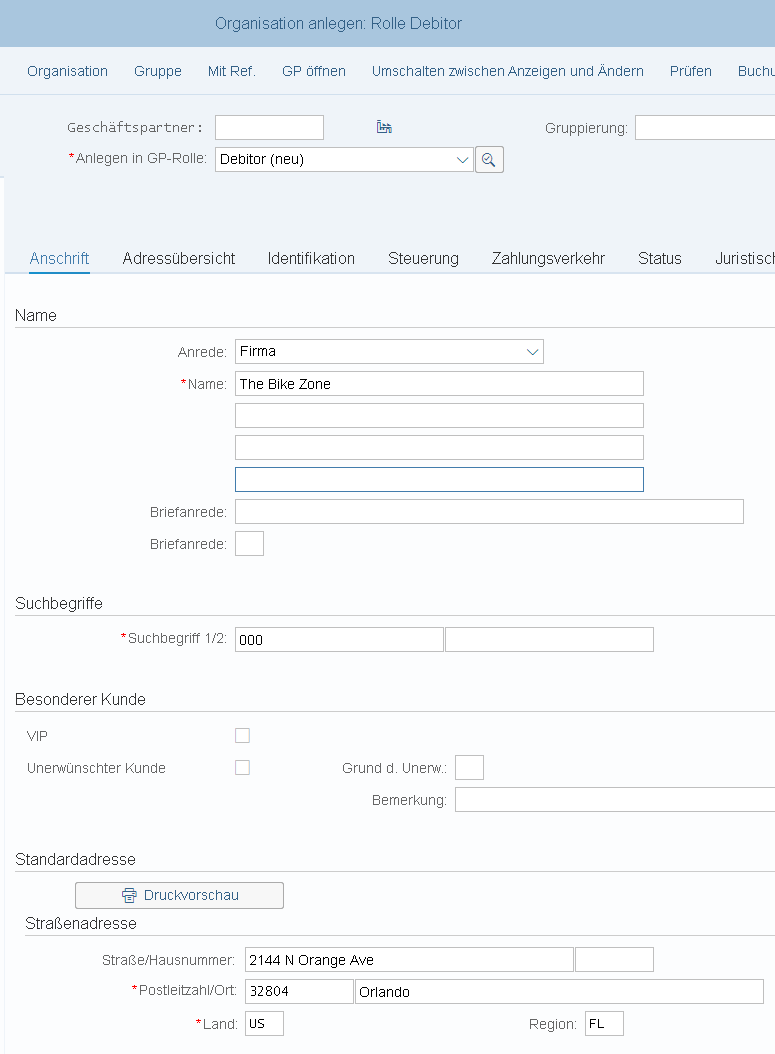 Kundenstamm
Enthält alle Informationen um Aufträge, Lieferungen, Rechnungen und Zahlungen auszuführen
Jeder Kunde MUSS einen Kundenstamm haben

Wird von einem/mehreren Vertriebsbereichen angelegt
Verkaufsorganisation
Vertriebsweg
Sparte
Kundenstammsatz
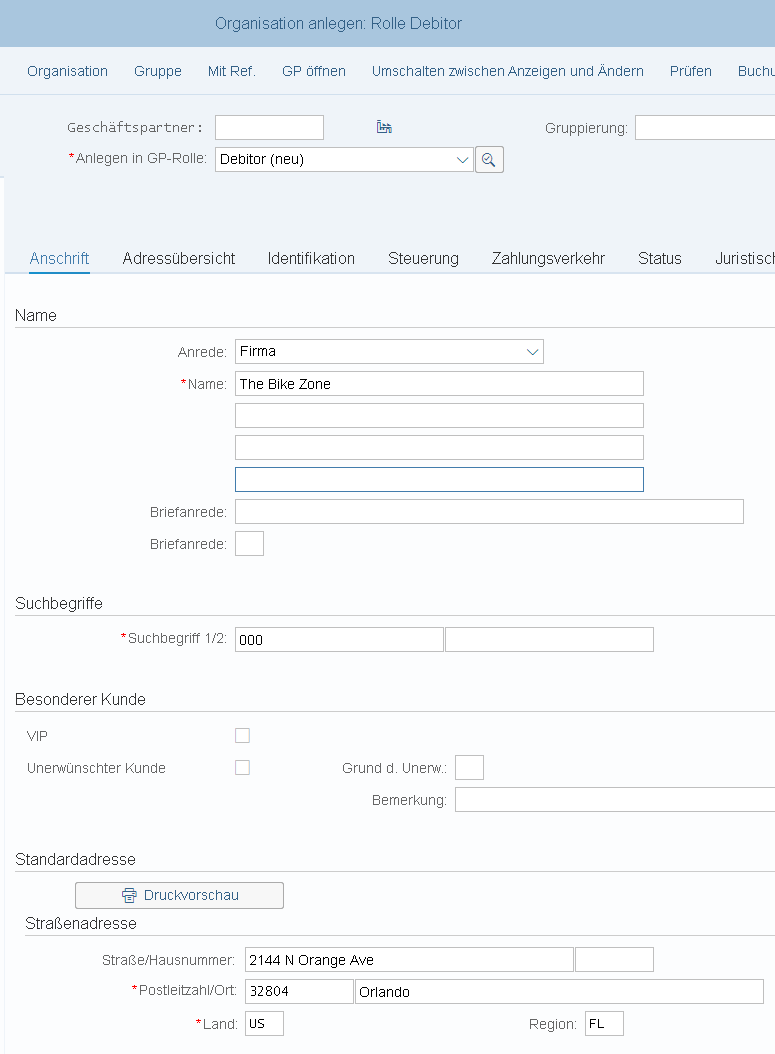 Informationen im Kundenstamm sind in 3 Bereiche unterteilt:
Allgemeine Daten
Buchungskreisdaten
Vertriebsbereichsdaten
Materialstammsatz
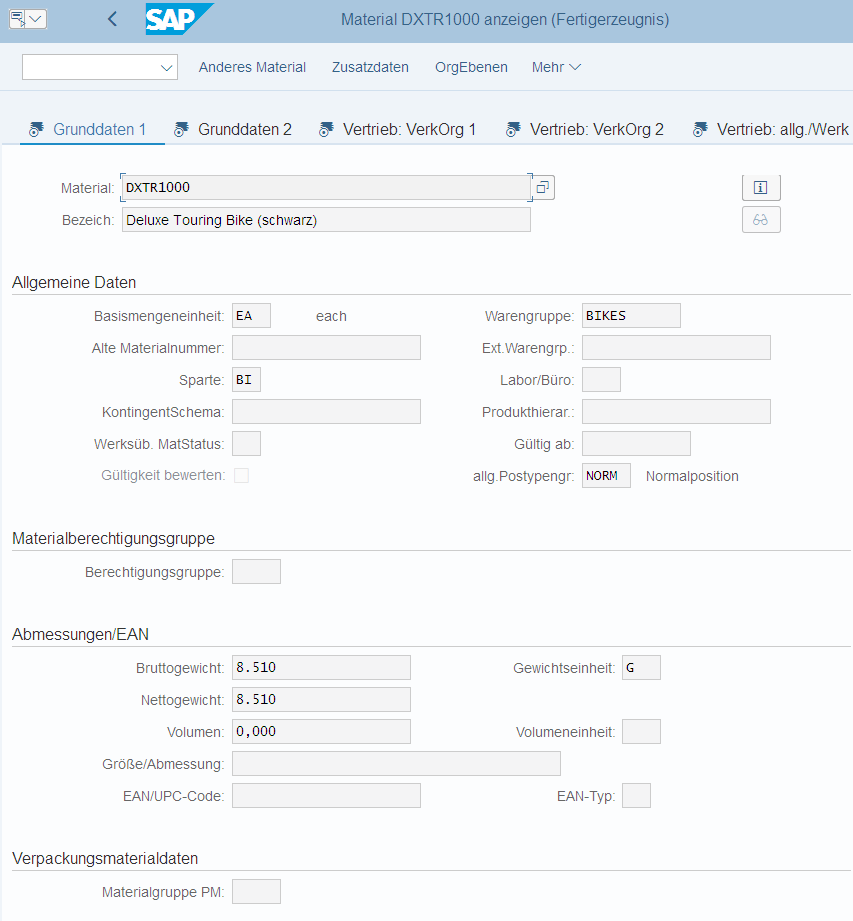 Materialstamm
Stellt für ein Unternehmen die zentrale Quelle zum Abruf materialspezifischer Daten dar 
Wird von den meisten Komponenten im SAP System verwendet:
Vertrieb
Materialwirtschaft
Produktion
Instandhaltung
Rechnungswesen
Qualitätsmanagement
Materialstammdaten sind in funktionalen Segmenten, den sog. Sichten, gespeichert
Materialstammsatz – Sichten
Vertrieb
Grunddaten
Einkauf
Bestand im Werk/Lagerort
Materialstamm
Prognose
Lagerverwaltung
Kalkulation
Qualitätsmanagement
Buchhaltung
Materialstammsatz
Allgemeine Daten gelten für den gesamten Konzern:			 
			           Bezeichnung  			           Basismengeneinheit			           Gewichte
			           Volumina
Mandant XXX
Vertriebsspezifische Informationen: 

			            Auslieferungs-                                                                    werk			              Ladegruppe
Lagerortspezifische Informationen:		                	     
			         Bestand
Verkaufsorg. UW00
Lagerort FG00
Verkaufsorg. UE00
Lagerort TG00
Lieferantenstammsatz
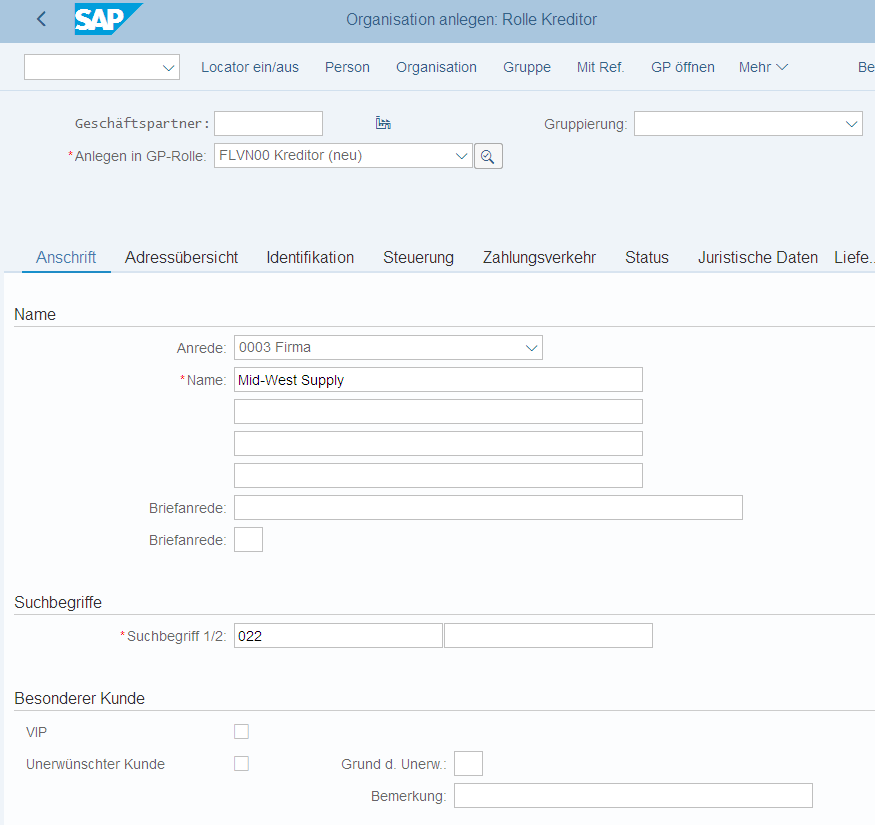 Lieferantenstamm

Beinhaltet alle notwendigen Informationen über externe Zulieferer
Hauptsächlich genutzt und gepflegt durch die Buchhaltungs- und Einkaufsabteilung 
Jeder Lieferant MUSS einen Lieferantenstamm haben
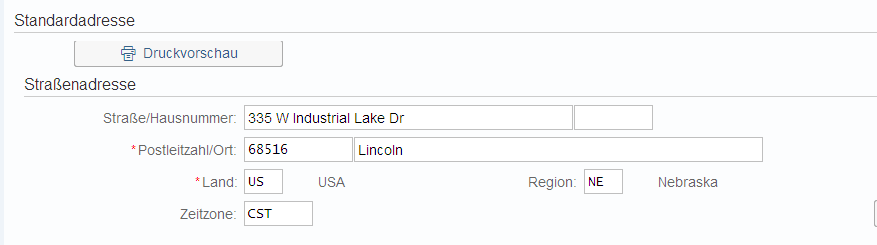 Lieferantenstammsatz
Allgemeine Daten
Adresse
Lieferantennummer
Bevorzugte Kommunikationswege

Buchungskreisdaten
Abstimmkonten
Zahlungsbedingungen
Kontendaten

Einkaufsorganisationsdaten
Einkaufswährung
Ansprechpartner
Rollen des Lieferanten
Allgemeine Daten
Buchungskreisdaten
Finanzwesen (FI)
Einkaufsdaten
Materialwirtschaft (MM)
Lieferantenstammsatz
Allgemeine Daten gelten für den gesamten Konzern:			 
			  	Name			  	Adresse				Kommunikationswege
Mandant XXX
Buchungskreisspezifische Informationen:			   
			           Konten	                                  	           Zahlung	                              	           Bank
Einkaufsorg.-spezifische Informationen:		                
		                    					           Incoterms			                             Währung
Buchungskreis US00
Einkaufsorg. US00
Buchungskreis DE00
Einkaufsorg. DE00
Agenda
QM Organisationsstrukturen

QM Stammdaten

QM Prozesse
Qualittätsmanagement
Qualitätsmanagement in der Beschaffung
Qualitätsmanagement im Vertrieb
QM Prozess
QM - Infosatz
Wenn eine Qualitätsvereinbarung oder Lieferantenerklärung notwendig ist, muss ein QM – Infosatz erstellt werden

Bestimmt wie mit einem Material weiterverfahren wird

Wenn ein Angebot oder ein Auftrag erstellt ist, überprüft das System,ob ein QM-Infosatz notwendig und zur Verfügung steht für das entsprechende Material und den Verkäufer

Das System überprüft ebenfalls, ob der Verkäufer oder Lieferant gesperrt ist oder freigegeben für Angebote, Bestellungen und/oder Wareneingänge
Prüfplan
Kann erstellt werden für verschiedene Zwecke als Prüfmodell, Auditsdurchführungen, Vorversuchssprüfung, Wareneingangsprüfung, Warenausgangsprüfung, Umlagerungsprüfung, Prüfung in Wiederholungsfertigung

Definiert welche Merkmale in jedem Prüfversuch überprüft und welche Prüfmittel verwendet werden sollen

Verschiedene Materialien können einem Prüfplan zugewiesen werden

Mehrere Prüfpläne mit verschiedenen Prüfvorgängen oder Prüfcharakteristika können für ein Material oder Warengruppe, Verkäufer und Produzent oder, Material und Kunde erstellt werden
Prüflos
Produktionsanfragen zur Überprüfung einer spezifischen Menge oder Material oder eines oder mehrere Prüfmittel oder funktionale Stellen

Dokumentation über einen Prüflossatz

Verwendung zur Erfassung, Verarbeitung and Verwaltung von Informationen für eine Qualitätsprüfung

Immer dann, wenn Materialien von einem Arbeitsplatz zum anderen under bestimmten Konditionen verschoben werden, wird durch die QM Komponenten automatisch ein Prüflos erstellt

Das System kann auch automatisch ein Prüflos erstellen, wenn eine Lieferung in der Vertriebskomponente erstellt wurde

automatische oder manuelle Erstellung
Prüfung durchführen
Prüfung der Testeinheit im Prüflos


Anzahl der nicht-konformen Testeinheiten werden im SAP System eingegeben
Nutzungsentscheidung
Bestätigt, dass alle physischen Proben bewertet und wurden und die Inspektion abgeschlossen ist

Spezifiziert ob die Waren im Prüflos zum Gebraucht angenommen oder ausgemustert wurden

Prüflosbestand kann bei verschiedenen Beständen abgestellt werden
Uneingeschränkter Gebraucht
Verschrottung
Mustergebraucht
Sperrbestand
QM Prozess in der Beschaffung
Qualitätsmanagement im Vertrieb
SAP QM Modul Integration
Konsistente Integration anderer SAP-Module, einschließlich:

SAP MM
Z.B. Aufrechterhalten von QM-Vereinbarungen

SAP SD
Z.B. Qualitätsinformationen mit Kundenbezug

SAP PP
Z.B. Durchführen der Prüfplanung

SAP CO
Z.B. Integrieren des SAP QM Moduls mit Controlling-Prozessen